What Mini-beasts Eat and How They Eat It
What Mini-beasts Eat and How They Eat It: Land Snails
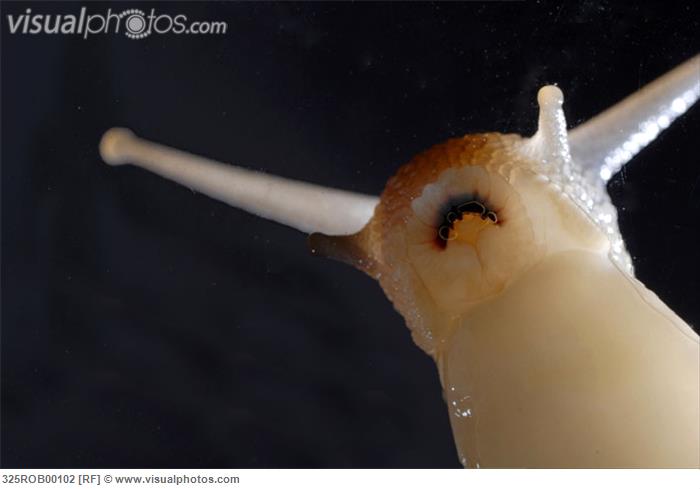 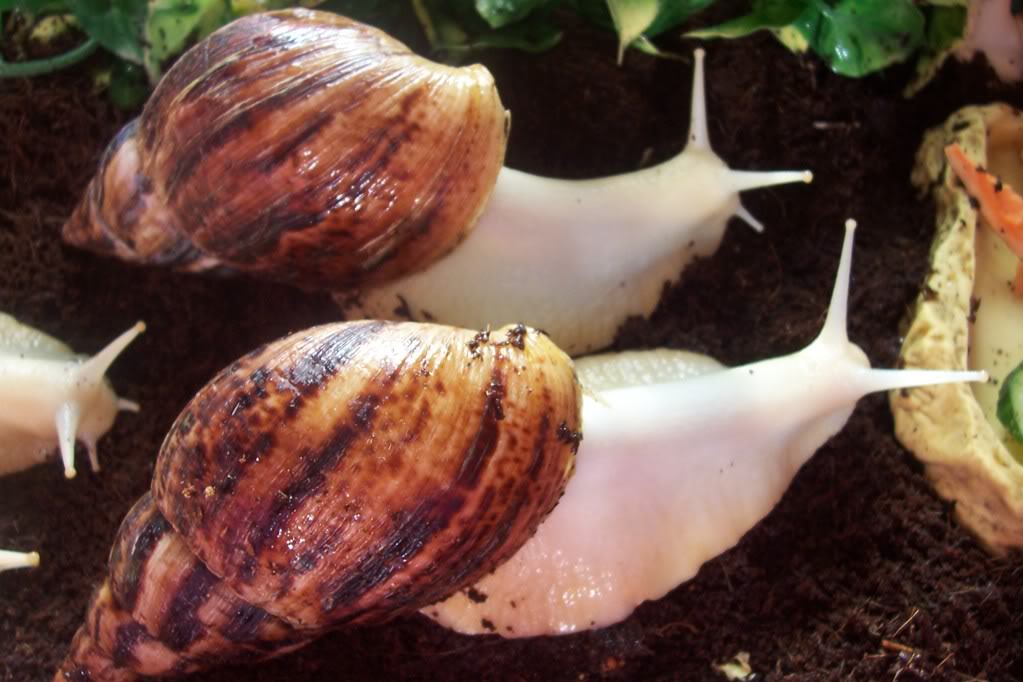 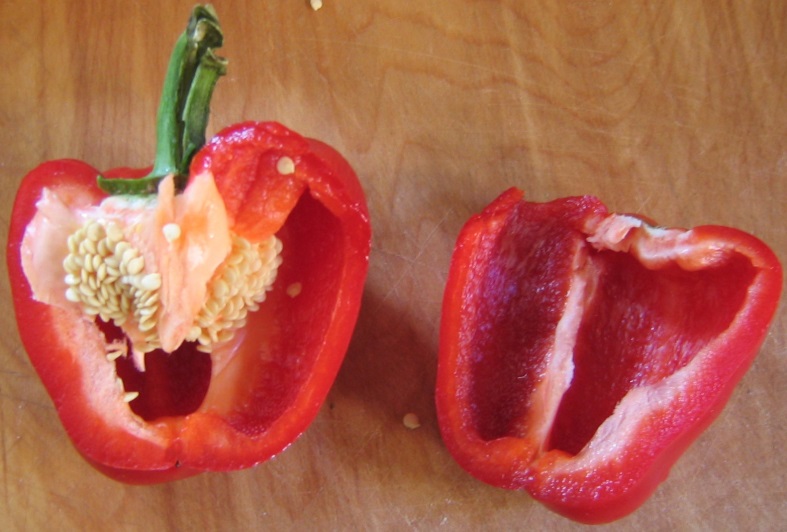 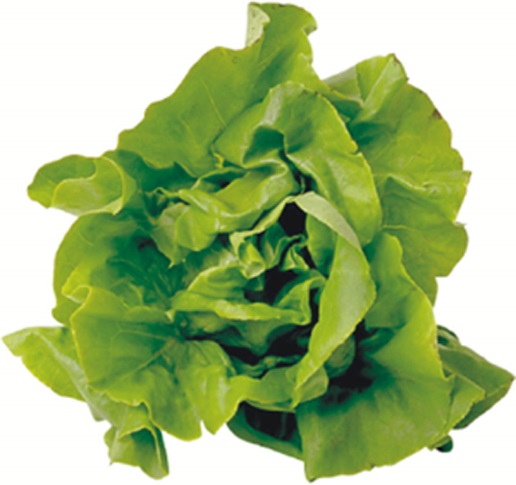 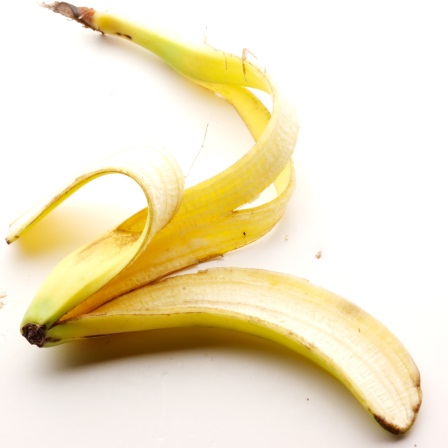 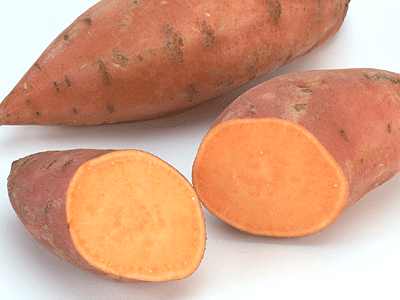 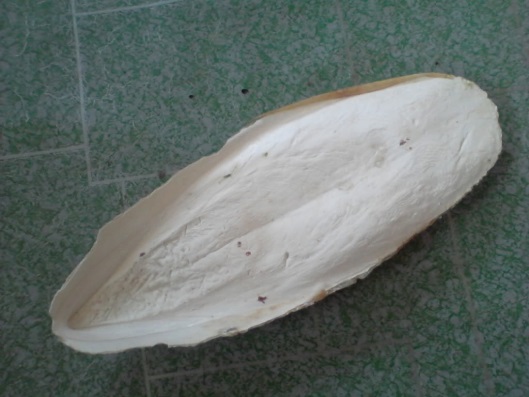 What Mini-beasts Eat and How They Eat It: Millipedes
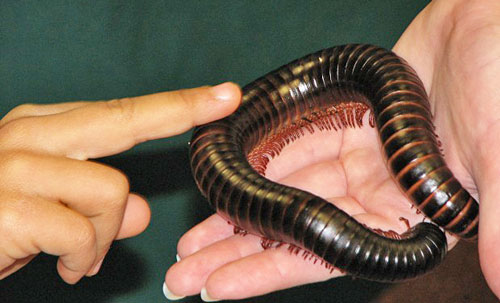 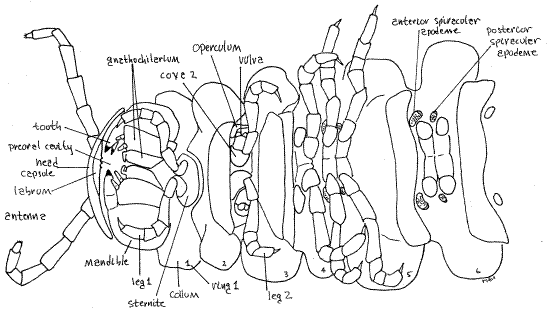 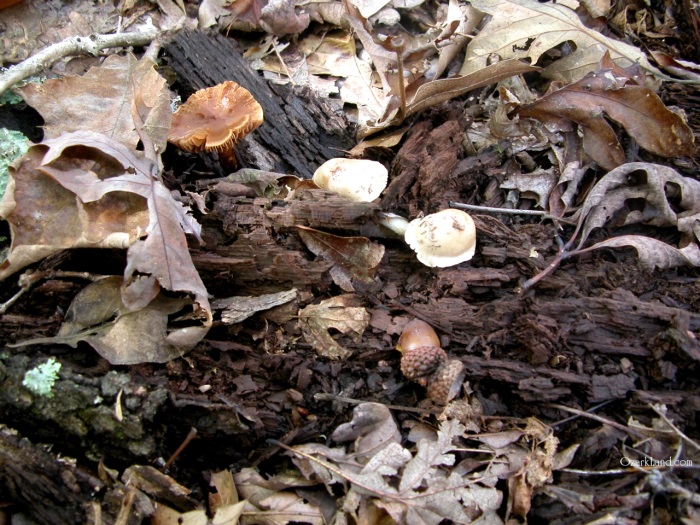 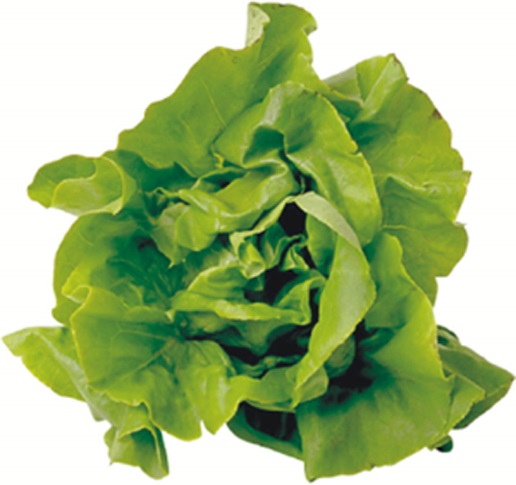 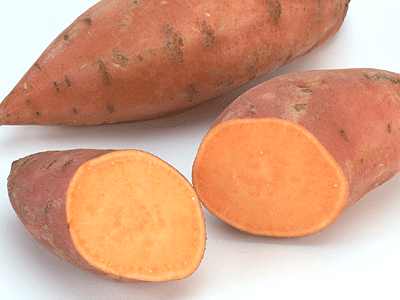 What Mini-beasts Eat and How They Eat It: Hissing Cockroach
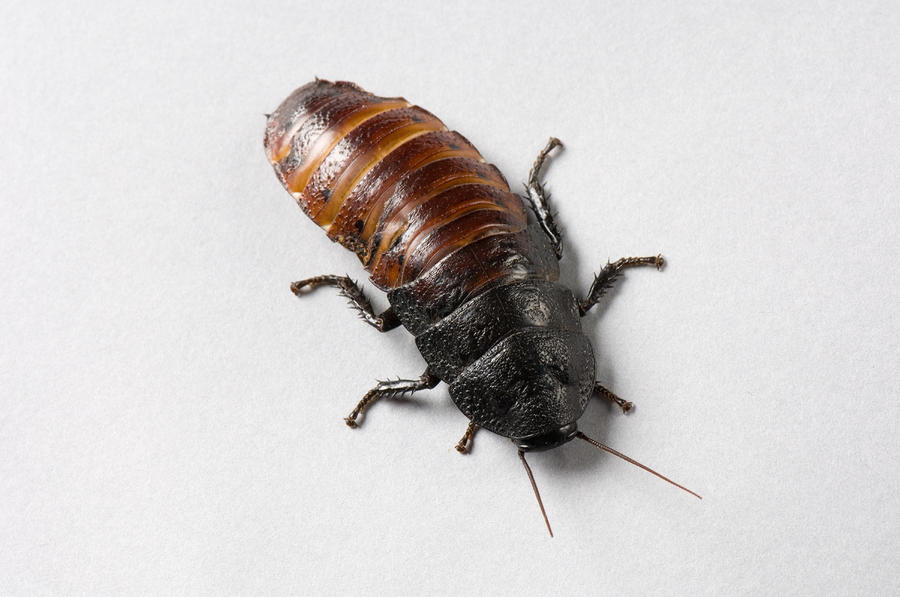 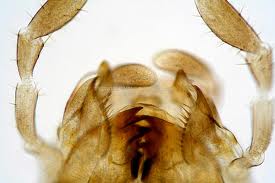 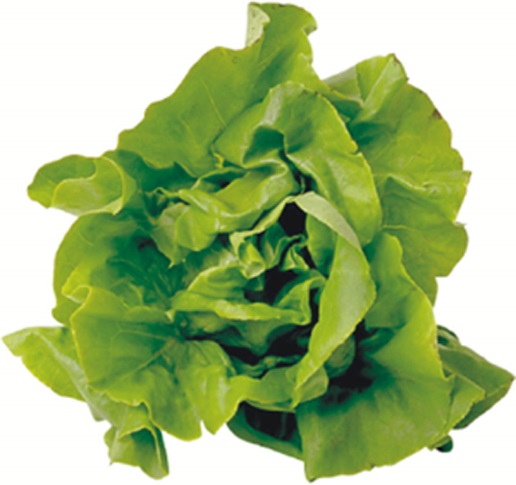 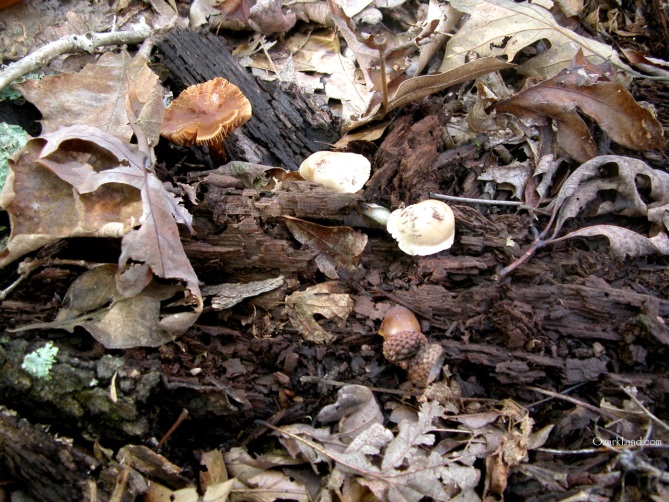 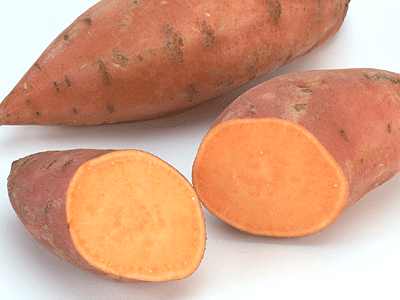 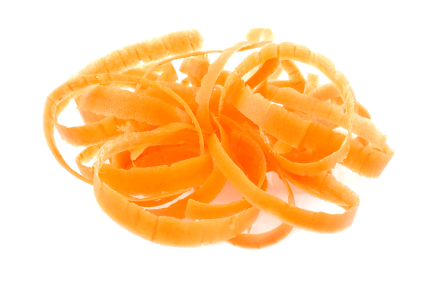 What Mini-beasts Eat and How They Eat It: Stick insects
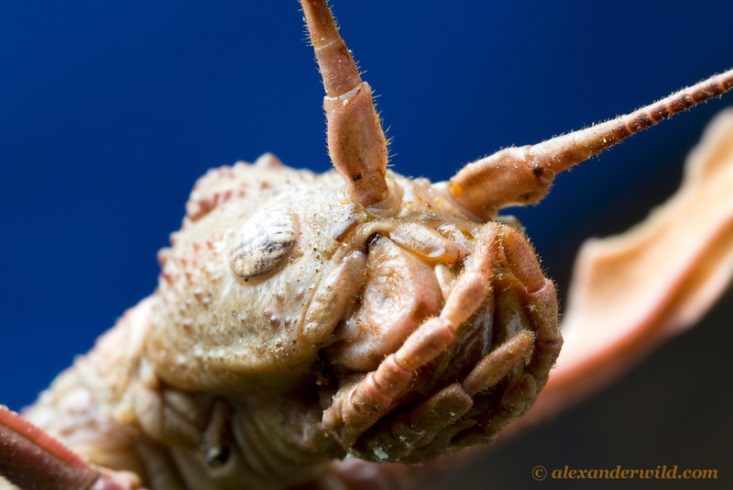 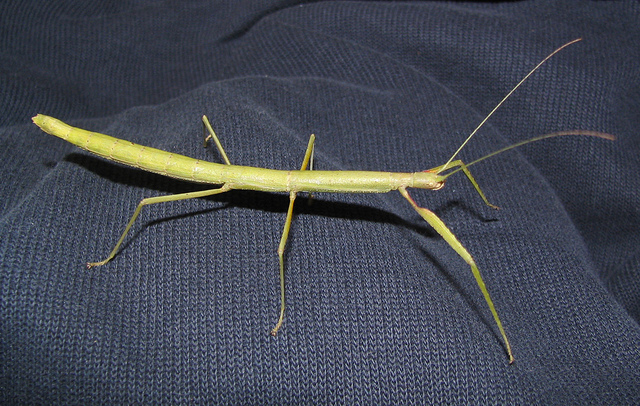 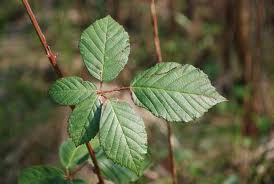 What Mini-beasts Eat and How They Eat It: Vinegaroon
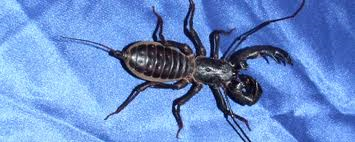 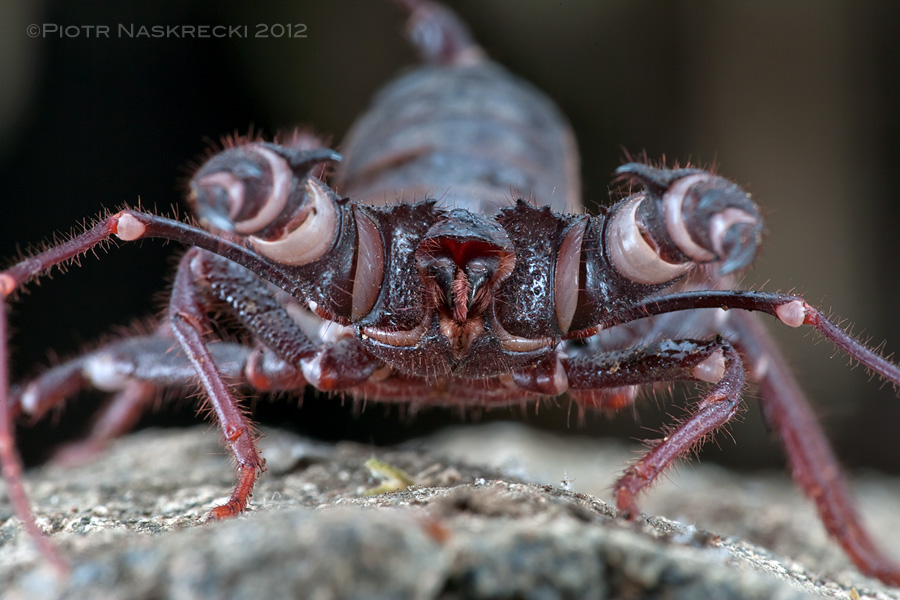 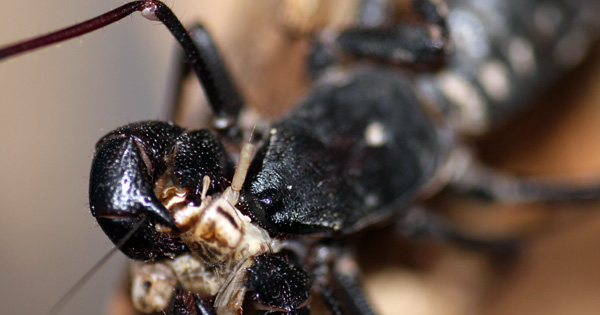 What Mini-beasts Eat and How They Eat It: Scorpions
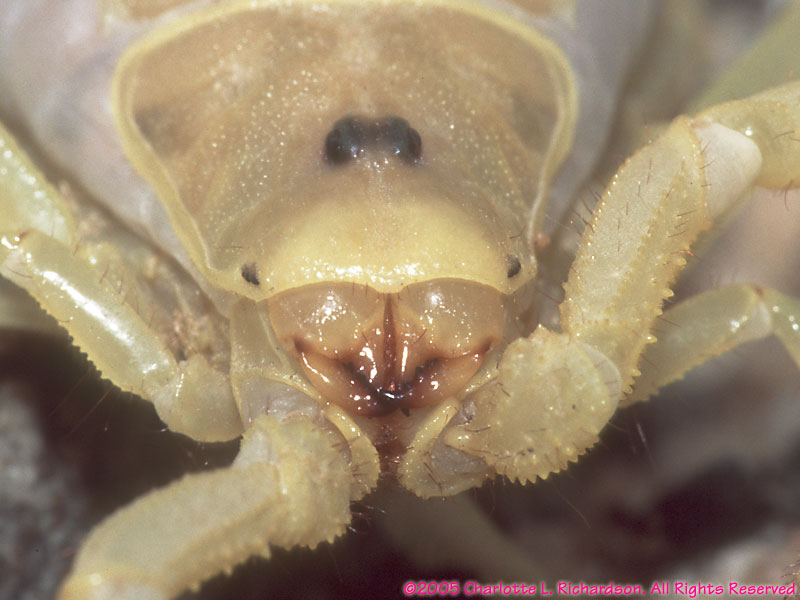 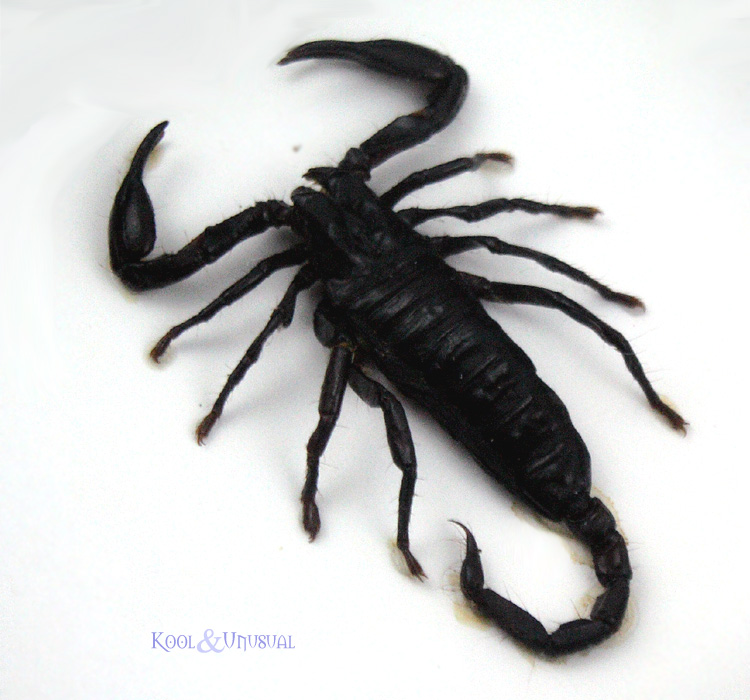 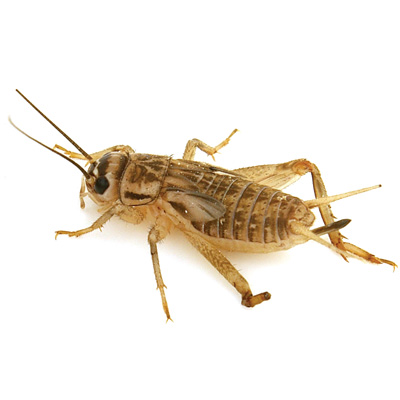 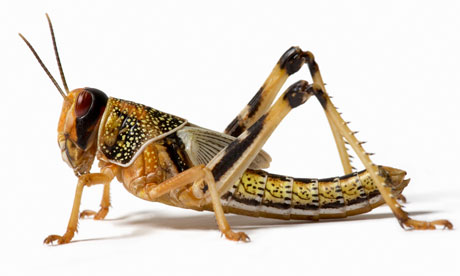 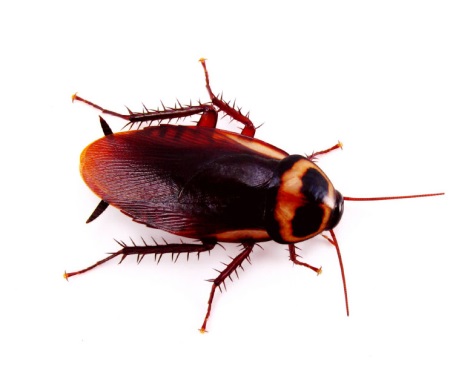 What Mini-beasts Eat and How They Eat It: Spiders
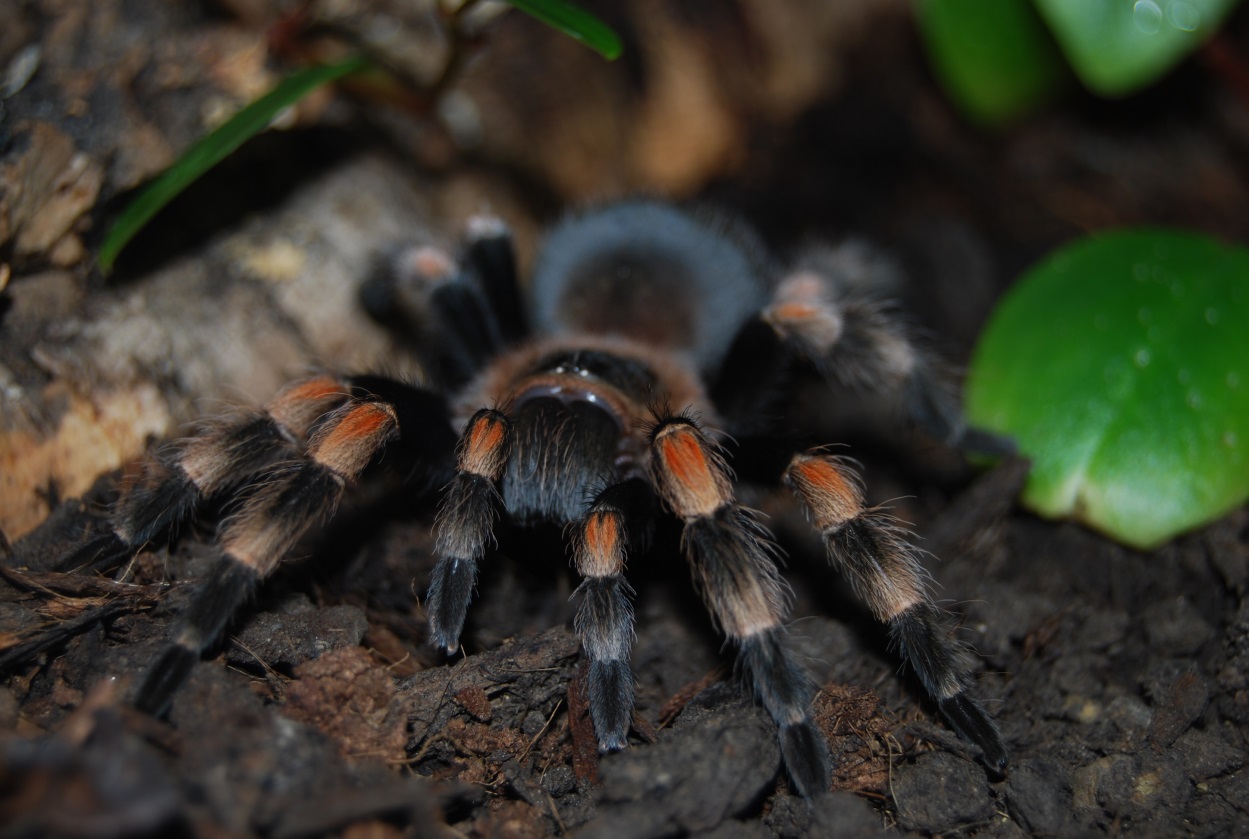 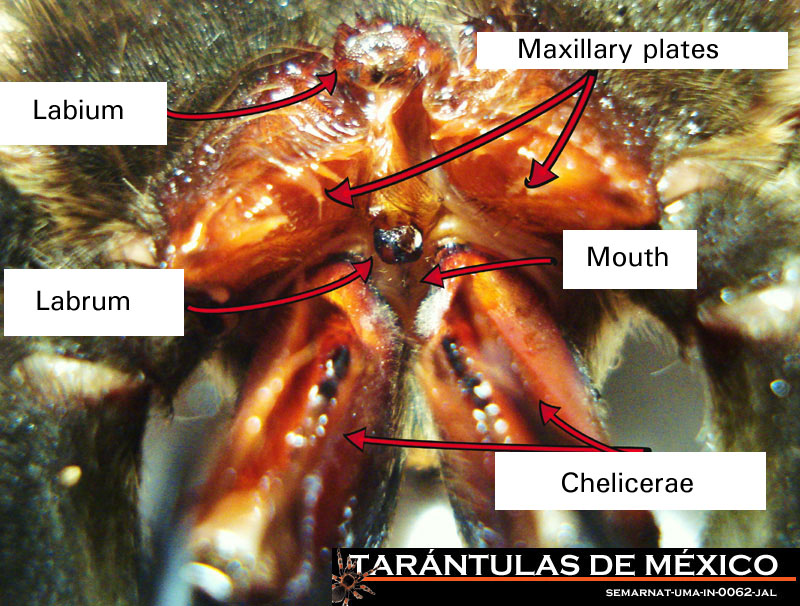 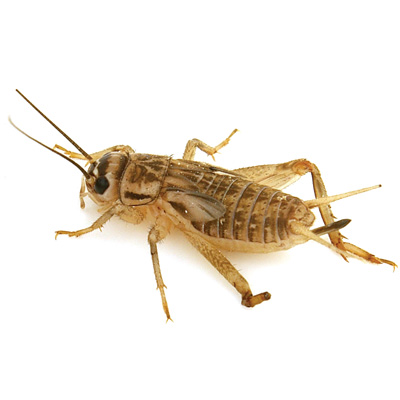 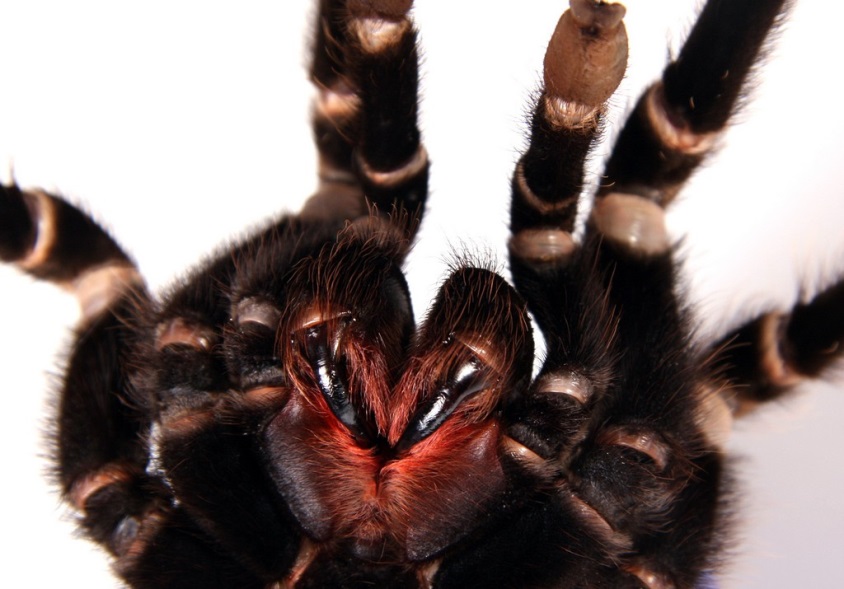 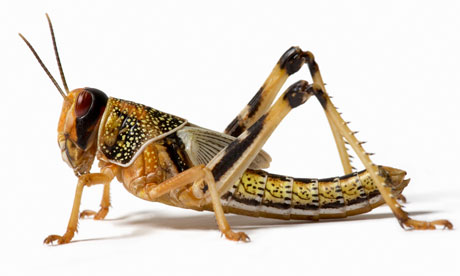 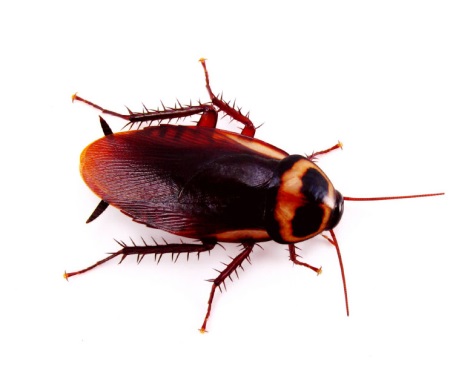 What Mini-beasts Eat and How They Eat It: Centipedes
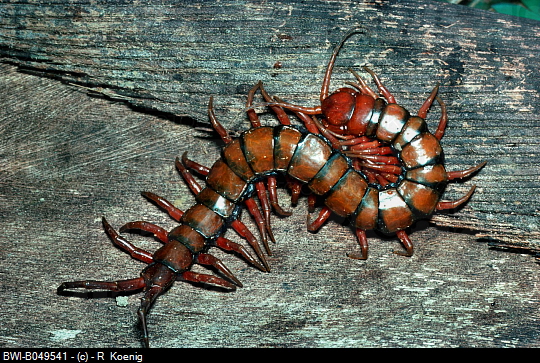 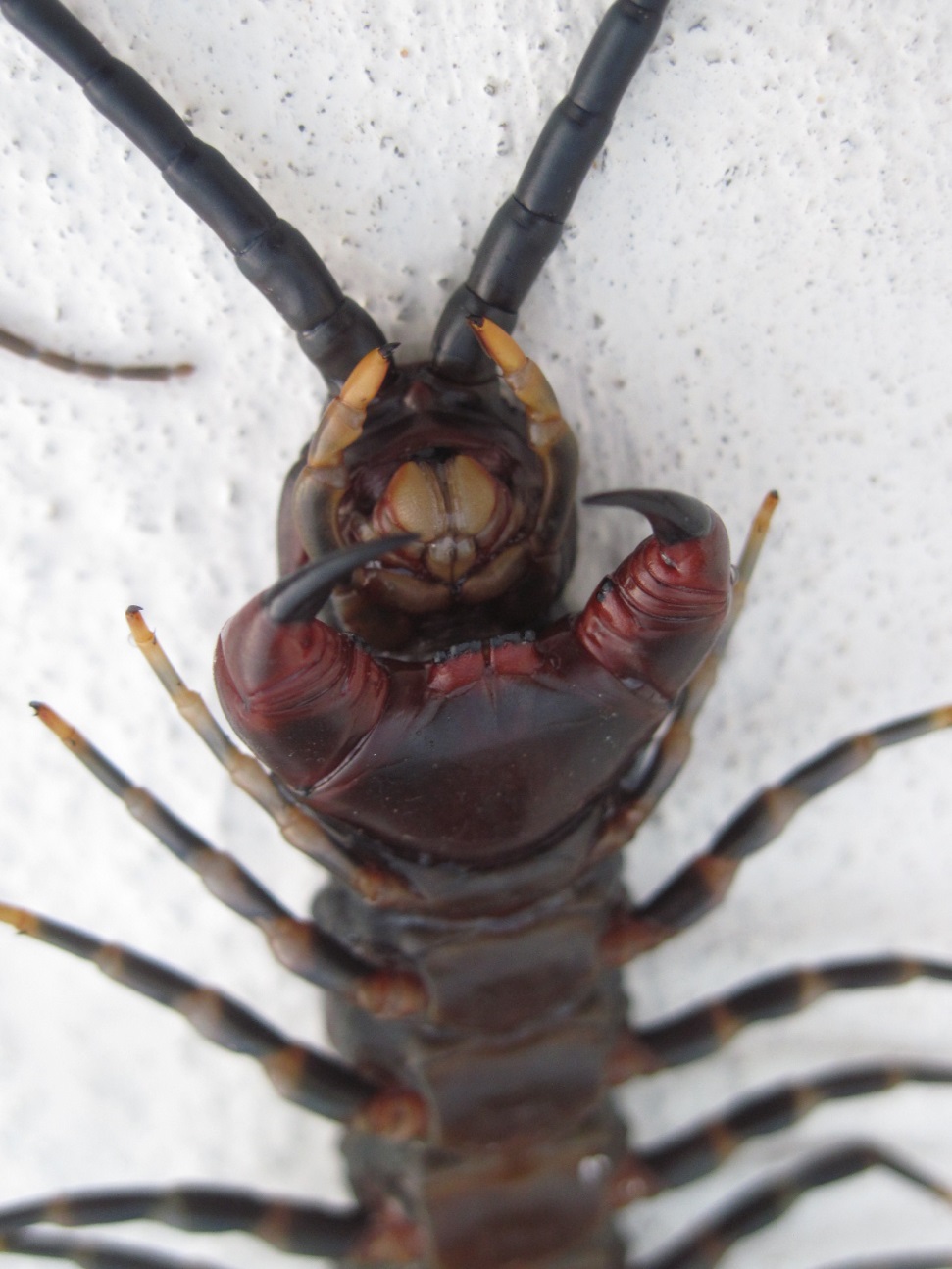 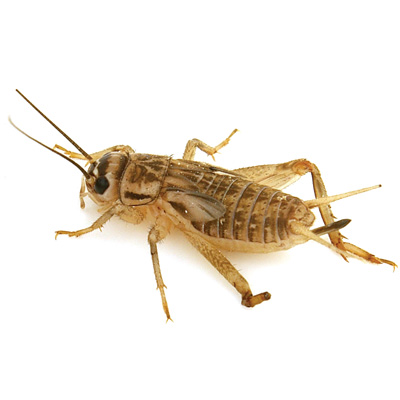 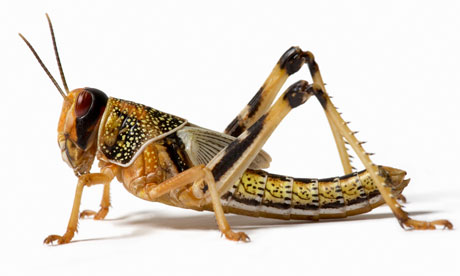 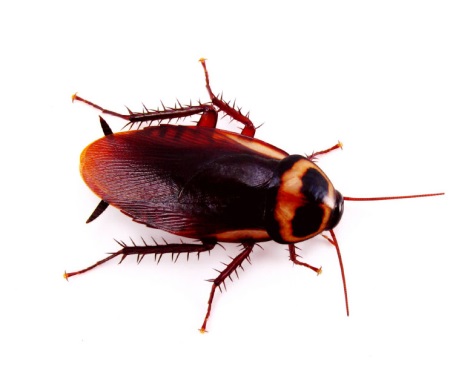